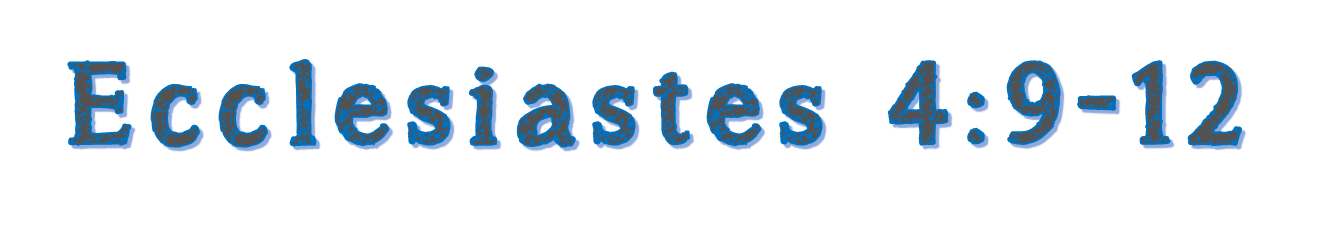 9 Two are better than one, because they have a good reward for their labor. 10 For if they fall, one will lift up his companion. But woe to him who is alone when he falls, for he has no one to help him up. 11 Again, if two lie down together, they will keep warm; but how can one be warm alone? 12 Though one may be overpowered by another, two can withstand him. And a threefold cord is not quickly broken.
The Value of Togetherness
There is one alone, without companion: He has neither son nor brother. Yet there is no end to all his labors, nor is his eye satisfied with riches. But he never asks, for whom do I toil and deprive myself of good? This also is vanity and a grave misfortune (Eccl 4:8).
The loneliest moment in someone’s life is when they are watching their whole world fall apart, and all they can do is stare blankly.

The worst part of holding the memories is not the pain. It’s the loneliness of it. Memories need to be shared.

I’m lonely. And I’m lonely in some horribly deep way and for a flash of an instant, I can see just how lonely, and how deep this feeling runs. And it scares me . . .

This world that I live in is empty and cold; the loneliness cuts me and tortures my soul.
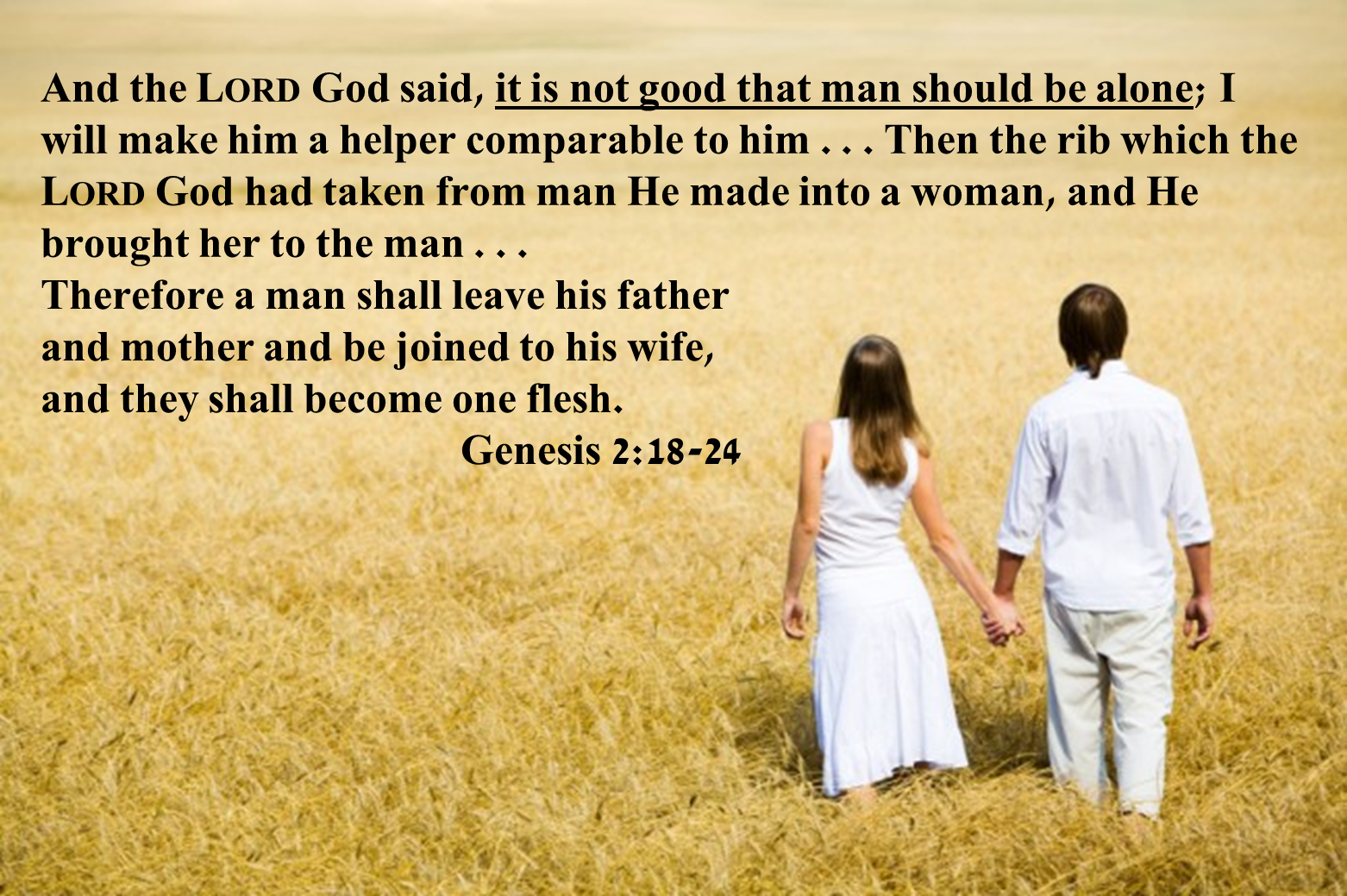 Togetherness is two looking at the same thing
RELATIONSHIP: (Goals, hopes, pleasures, fears)

CHILDREN: (Discipline, what is allowed and what isn’t)

TRIALS: (Draws closer—not damages the marriage)

LORD: (Pray, read Scripture, worship together)
The Value of Togetherness
The church is a community of Togetherness
No man is an island, entire of itself, every man is a piece of the continent, a part of the main. If a clod be washed away by the sea, Europe is the less . . . Any man's death diminishes me, because I am involved in mankind, and therefore never send to know for whom the bell tolls; It tolls for thee.
John Donne (1572-1631)
Members of One Another ~ Rom 12:5
Family of brothers/sisters ~ Rom 12:10
Bear one another’s burdens (Gal 6:2)

 Serve one another (Gal 5:13)

 Encourage one another (1 Thess 5:11)

 Pray for one another (Jas 5:16)
Comfort the hurting!
Help the struggling!
Turn our world upside down!
Strengthen this church!
We know that we are of God, and the whole world lies under the sway of the wicked one. (1 John 5:19)